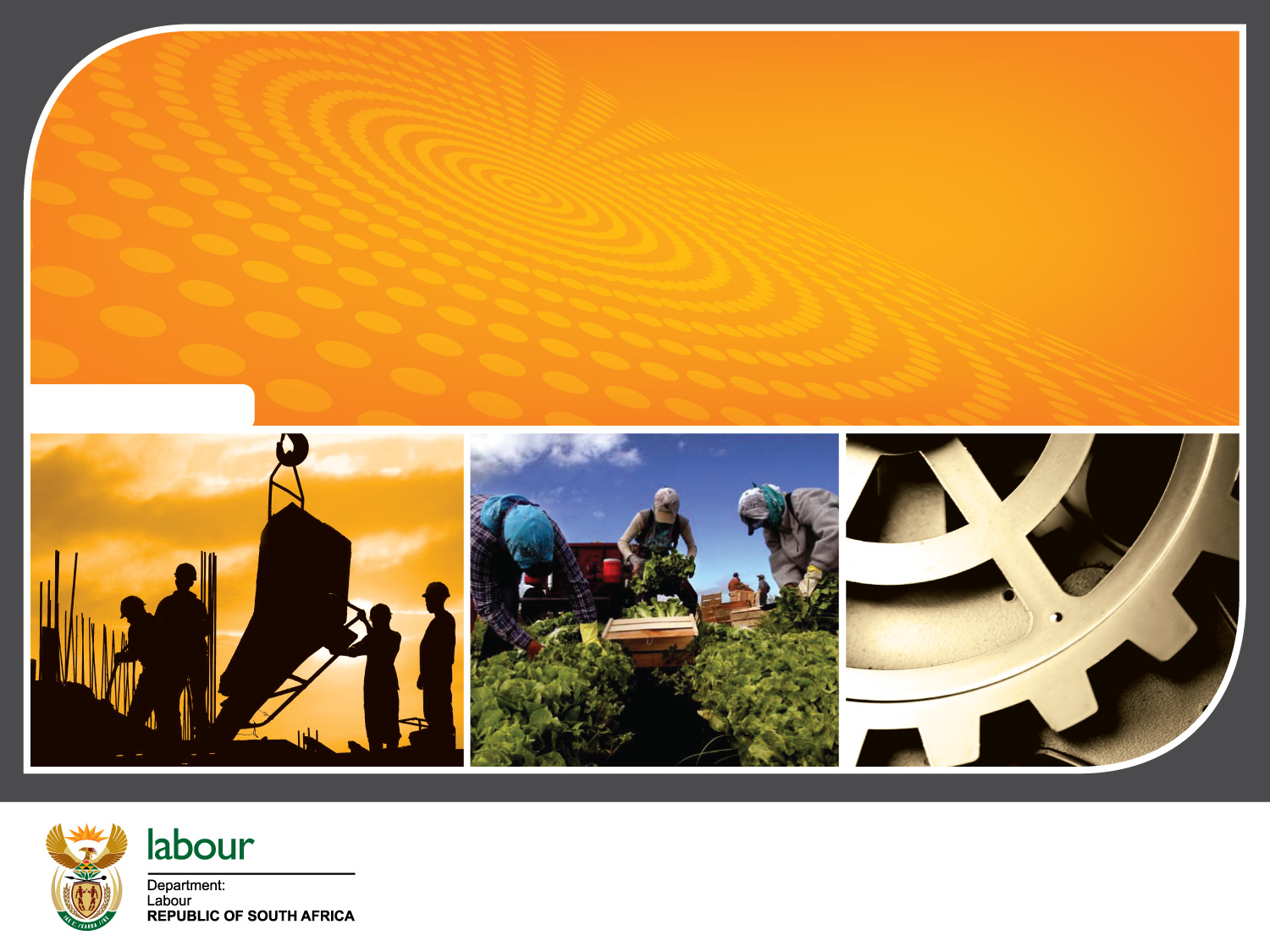 DEPARTMENT OF EMPLOYMENT AND LABOUR
UNEMPLOYMENT INSURANCE FUND
 
UIF RESPONSE TO COVID19 LOCKDOWN
PORTFOLIO COMMITTEE
1
30.04.2020
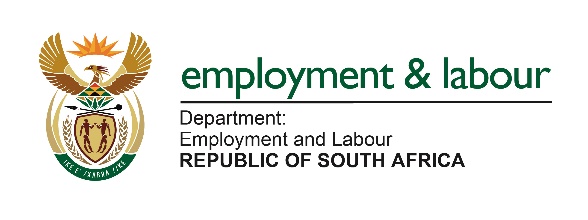 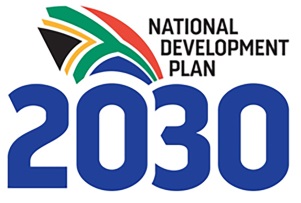 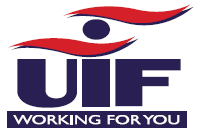 1
10
Focus Area
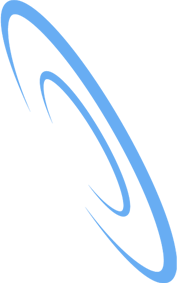 9.
Covid TERS Progress
1.
UIF  value chain
Disaster Management Regulations
2.
Summary of payments
10.
3.
DEL Response to Covid19
11.
Payments per province
Administrative process
4.
UIF Portfolio
12.
Covid19TERS Applications
5.
Call Centre Progress
Web platform application
13.
6.
7.
Normal Claims
Ordinary Benefit claims
14.
8.
Bargaining Councils Progress
Challenges & Interventions
15
2
3
UIF Value Chain
Mission - Through multiple channels UIF will provide social insurance benefits and improve coverage to vulnerable workers  and contributors.
Vision - A caring, accessible and customer centric UIF that contributes towards poverty alleviation.
Values :Transparency, Mutual respect, Client-centred services, Integrity, Accountability, Team work, Caring for our people ,Excellence
Claims indicators

Turn around time to process claims and payments
Declaration indicators

 % of new companies created with a registration document 
% of companies issued with compliance certificates
Contributions indicators

% increase in contribution revenue
TAT to issue a compliance certificate
Registration indicator

% of companies registered
Number of newly registered employees
Number of newly registered employers
LAP indicators

Enhancing employability to enable UIF contributors to be retained at work
Percentage of TERS processed
Investment indicators

Percentage return on listed investments  ≥ the benchmark
Government priorities
4
2. DISASTER MANAGEMENT REGULATIONS
MANDATE &RESPONSIBILITY 
OF THE
 MINISTER OF EMPLOYMENT AND LABOUR
4
DISASTER MANAGEMENT REGULATIONSMANDATE &RESPONSIBILITY OF THE MINISTER OF EMPLOYMENT AND LABOUR
5
DISASTER MANAGEMENT REGULATIONS – THE MANDATE AND RESPONSIBILITY OF THE MINISTER OF EMPLOYMENT AND LABOUR
In terms of section 26(1) of the Disaster Management Act 57, 2002 (“Disaster Management Act”) the Minister of the National Department Employment and Labour (“the Department”) as the national executive is primarily responsible for the co-ordination and management of national disasters irrespective of whether a national state of disaster has been declared in term of section 27(2).
The Minister of Employment and Labour, in terms of Regulation 11 paragraph 8:

‘…..may issue and vary directions, as required, within his or her mandate, to address, prevent and combat the spread of COVID-19, from time to time, as may be required, including— 

disseminating information required for dealing with the national state of disaster; 

(b) implementing emergency procurement procedures; 

(c) taking any other steps that may be necessary to prevent an escalation of the national state of disaster, or to alleviate, contain and minimise the effects of the national state of disaster; or 

(d) taking steps to facilitate international assistance.”
REGULATIONS 11 PARAGRAPH 8
THE MINISTER IS REQUIRED TO DEAL WITH A NATIONAL DISASTER-
1. In terms of existing legislation and contingency    
      arrangements, if a national state of disaster has not    been declared   
      in  terms of section 37( 1 ): or 
2. In terms of existing legislation and contingency arrangements as  
    augmented by regulations or directions   made or issued in terms of  
     section 27(2) if a national  state of disaster has been declared.
SECTION 85 (2)(A)
The Minister performs his function in terms of the Disaster Management Act and the Regulations as an Executive Authority in terms of section 85(2)(a) of the Constitution of the Republic of South Africa
COGTA REGULATIONS
On 18 March 2020 the Minister of Cooperative Governance and Traditional Affairs (“COGTA”), Dr Nkosazana Zuma issued Regulations in terms of section 27(2) of the Disaster Management Act, 2002 (“Disaster Management Act”) to address and combat the spread of COVID-19.
It is the responsibility of the Minister to ensure that the Department implements the National Disaster Management Framework, and in so doing he may issue directives as necessary within the ambit of the Disaster Management Act. This responsibility may not be devolved to the UI Board
ISSUING OF DIRECTIVES
5
DISASTER MANAGEMENT REGULATIONSMANDATE &RESPONSIBILITY OF THE MINISTER OF EMPLOYMENT AND LABOUR
6
SECTION 48 (2)
IMPLEMENTATIONS OF MINISTER DIRECTIVES
In terms of section 48(2) of the UI Act the powers and duties of the UI Board must be exercised and performed subject to— 
(a) the provisions of this Act and its constitution contemplated in section 50; 
(b) any directions issued by the Minister; and 
(c) any guidelines determined by the Director-General.
The Director General as the Accounting Authority of the Department will be responsible for the implementation of the Minister’s directives issued in terms of Regulation 11 paragraph 8 as well as the National Disaster Management Framework as necessary. In this regard the Director-General may, subject to any conditions he may impose, delegate any power or assign any duty conferred or imposed to any official in the Department
SECTION 85 (2)(A)
THE POWERS AND DUTIES OF THE BOARD
In light of the significant impact the COVID-19 will have on the unemployment rate in South Africa, the Minister may direct the UI Board to consider and advise him on labour activation policies and schemes designed to specifically address job losses caused by the COVID-19
In terms of section 48 of the Unemployment Insurance Fund Act 63 of 2001 (“UIF Act”) the powers and duties of the Board are as follows: 

48. ((1) The Board must— 
(a) advise the Minister on— (i) unemployment insurance policy; and 
(ii) policies arising out of the application of this Act; 
(iii) policies for minimizing unemployment; and 
(iv) the creation of schemes to alleviate the effects of unemployment;
 
(b) make recommendations to the Minister on changes to legislation in so far as it impacts on policy on unemployment or policy on unemployment insurance; and 

(c) perform any other function which may be requested by the Minister for purposes of giving effect to this Act.
DISASTER MANAGEMENT ACT 57 OF 2002 (DIRECTIVES  ISSUED/ AMENDED)
26 March 2020- Directive Issued- The Minister of Employment and Labour issued a Directive with regard to Covid-19 Temporary Employer/Employee Relief Scheme 
08 April 2020- Directive Amended – Directive Amended to clarify how the Covid19TERS process will work and to accommodate applications for Covid19TERS through Bargaining Councils
April 2020- Directive Amended – Directive Amended to ensure Covid19TERS applications for the duration of the extended date of the National Lockdown period
6
Department of Employment and Labour 
Response to Covid19
7
The Minister of Department of Employment and Labour , stated in his address to  the Executive Committee meeting at The National Economic Development and Labour Council , the department’s response to the Corona virus pandemic.
Temporary Shutdown Instrument
Flat Rate
RESPONSES THAT TOUCHED UI BENEFITS
14 days Self Quarantined
Payment of benefit
Alternative payment option
Companies closes
Such a leave will be recognized as a special leave which will be fully paid on condition that the reason for the quarantine meets the requirements and that employee can apply for UIF benefits.
When companies decide to close for a short period as a precautionary measure, the short term UIF benefit will kick in.
Disaster benefit
De-linked from other benefits
Quarantined  for more days
Such a leave will also be recognized as a special leave and that employee will be eligible to apply for unemployment insurance benefits
7
Administrative process
8
14 days  Self Quarantined
Quarantined  for more days
Temporary Shut down
Will be covered under section 12 ( 1B ) of the Unemployment Insurance Act , 2001 ( Act 63 of 2001 ) as amended
12(1B) A contributor employed in any sector who loses his or her income due to reduced working time, despite still being employed, is entitled to benefits if the contributor’s total income falls below the 	benefit level that the contributor would have received if he or she had become wholly unemployed, subject to that contributor having enough credits.
Any sector covers both Commercial and Domestic ( since domestic is a sector on its own )
Application and assessment process remains the same 

ONLY EXCEPTION :
Route to the lodging of the application will be via the Provincial based Rapid Response Teams 

Visiting the premises of the company 
Taking and quality checking of documents 
timeous processing 
executing payment via the continuation payment process
employer to confirm shut down  in writing ( Standard letter )
Application and assessment process remains the same , with the following exception :
Lodging of claim via on –line services 
email 
fax to mail 
forms on web – site ( employer to assist )
contact nearest labour office 
medical portion replaced by standard letters from employer / employee
first 14 days , UI3 ( payment form : no need for medical portion to be completed
After 14 days , UI3 ( Payment form : medical portion to be completed , symptoms , require medical treatment
Will be covered under Part C , Illness benefits  of the Unemployment Insurance Act , 2001 ( Act 63 of 2001 ) as amended

Section 20 (1) a & b states the following 
a contributor is unable to perform work on account of illness
application is made for illness in accordance with the prescribed requirements 
To accommodate the above , regulations developed to cover for the lack of the medical certificate from medical practitioner ( as stated in the current regulations)
The regulations will state prescribed letters to be completed by employer / employee confirming / declaring self quarantine as a precautionary measure
ADMINISTRATIVE  PROCESS
8
COVID19TERS Applications
9
A dedicated email for enquiries created and issues an auto reply with all the mandatory documents to be completed by the Company and be submitted.
Call centre number to receive all COVID19 lockdown enquiries was created  and  operated from 08:00am till 6:00pm. A separate email for submitting documentation for application was also created
Covid19ters@labour.gov.za
012 337 1997:
During March 2020, the Department migrated to a toll free number to deal with enquiries
Covid19claims@labour.gov.z
0800 030 007
Different teams to perform various roles on the COVIDters applications:
Screening Team
Quality Assurance Team;
Compliance checking Team 
Calculation Team (Process automated
The  process takes approximately 10 working days to be finalized
9
10
WEB PLATFORM APPLICATION
NORMAL CLAIMS
The Department created a dedicated email address per each Province to deal with new and pending normal claims applications and enquiries in order to avoid movements to Labour Centres and reduce physical contact. The email is: Onlne.BCP@labour.gov.za

We further created a short message service (sms) functionality for clients to confirm their unemployment status and banking details for payment process. The sms functionality will only be implemented during lockdown period.

Provincial Officials were given laptops and 3G cards to attend to clients and process payments while at home during the lockdown period.

Dropbox :Stationed drop box in all Labour Centres for clients who are unable to use technology
The Department has also automated the whole applications value chain where an Employer can submit an application online through the web platform. The web solution can be accessed through the Department website or using the link: https://uifecc.labour.gov.za
The above solution was developed, tested and went LIVE during the month of April 2020 and up to date we have received 67 970 applications through that platform
The standard Memorandum of Agreement was pre-signed by the Director-General to make the process more user friendly and easier
Furthermore, the Easy Aid Process document was reviewed to include the above solution as an option to the Employers.
10
11
BARGAINING COUNCILS PAID
11
12
BARGAINING COUNCIL PROGRESS
12
COVID19 TERS PROGRESS
13
13
SUMMARY OF PAYMENTS COVID19TERS
14
14
PAYMENTS PER PROVINCE
15
15
UIF PORTFOLIO
16
16
17
CALL CENTRE SCALE UP PROGRESS
Scaled up technology platform to open up enough lines for all calls to actually get through.

Increased capacity of calls from the prior Nashua platform of 6,000-7,000 to now an estimated 73,000 calls coming through per day.

 Estimated range of 900-1200 concurrent calls coming through on platform; prior Nashua platform had only 250 concurrent lines available.

Upgraded and added server capacity by 8 times.

 Increased incoming line to manage capacity from 4mbs/second to 50mbs/second.

70% increase in calls answered between Monday-Thursday.

 Scaled up agents from 36 to 81 to 201 with plans underway to double again next week.

330 individuals trained this week including support staff and managers. 

Real time data is being analysed in 30-minute interval reporting and with wrap codes to categorise call types

±25% of calls coming through are general UIF queries, not COVID call queries (which is the focus of Harambee capacity)

End-to-end process mapping underway; first recommendations will be ready on Tuesday 28 April
17
18
DOMESTIC WORKER’S PAYMENTS
18
ORDINARY BENEFITS
19
Ordinary Benefit Claims from 26 March 2020 – 30 April 2020
19
PROVINCIAL PROCESSING DAILY
20
20
CLAIMS PER INDUSTRY SECTOR
21
21
CHALLENGES AND INTERVENTIONS
22
22
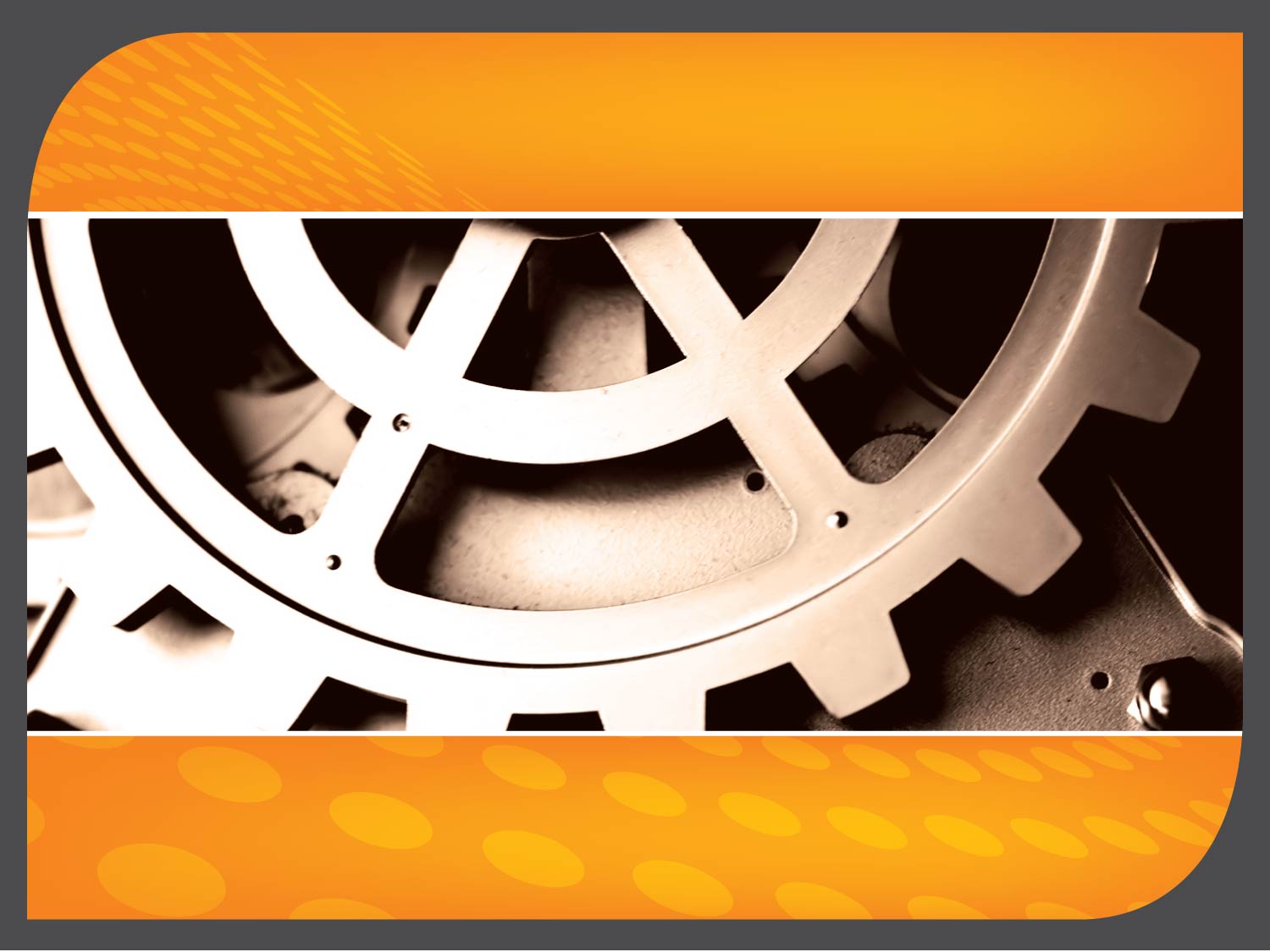 23
Thank You…
23